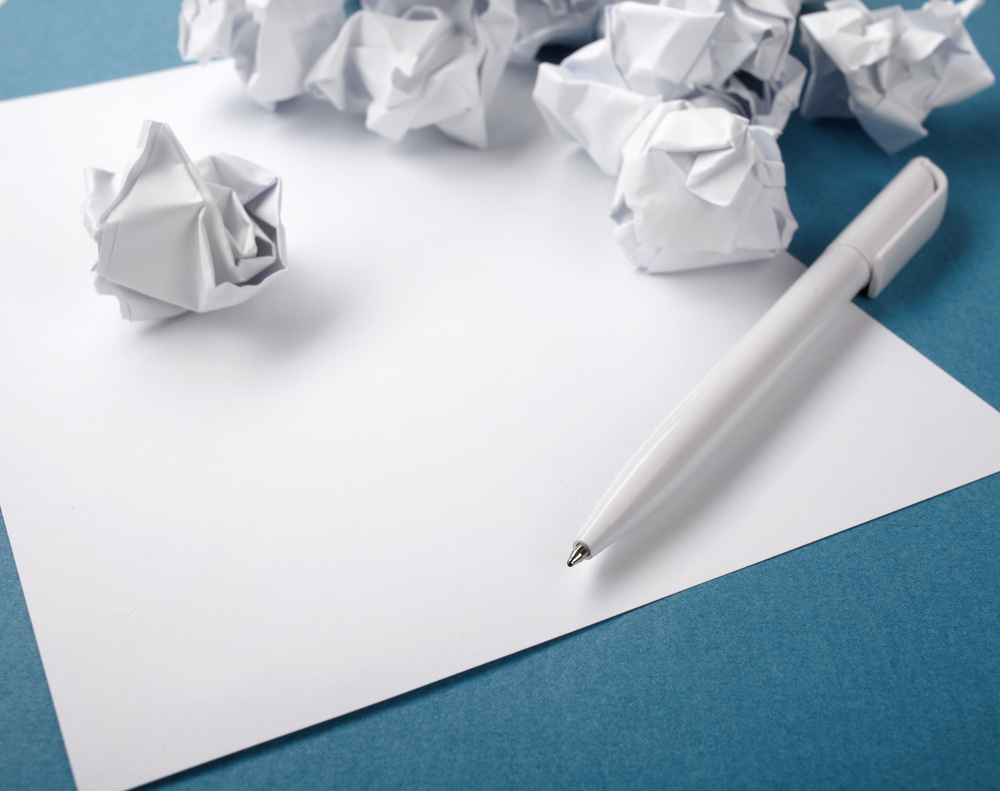 A FELNŐTTKÉPZÉSI TEVÉKENYSÉG ENGEDÉLYEZÉSE ÉS MINŐSÉGBIZTOSÍTÁSA
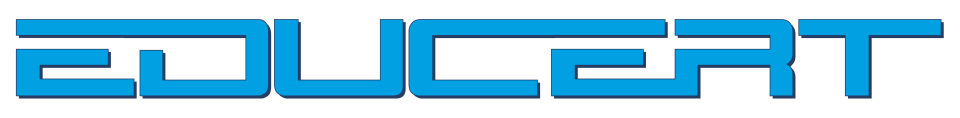 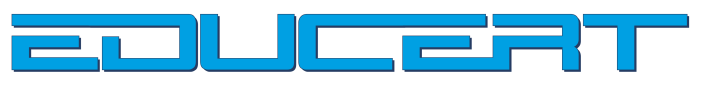 INTÉZMÉNYI KÖR
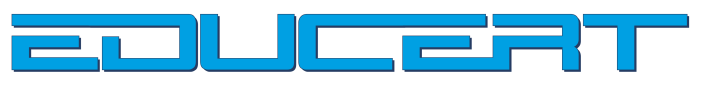 alapKövetelmények (engedélyezett működés)
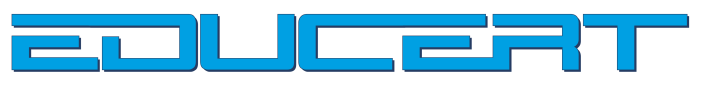 INTÉZMÉNYI KÖR- MINŐSÉGBIZTOSÍTÁSI RENDSZER
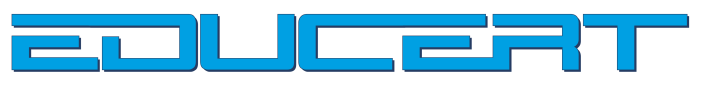 MINŐSÉG
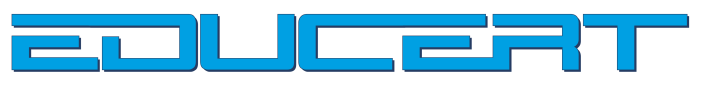 ALAPELVEK - MŰKÖDÉS
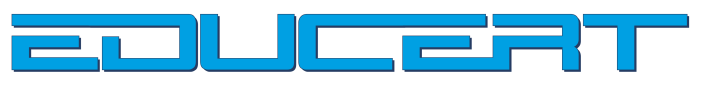 JOGSZABÁLYI HÁTTÉR
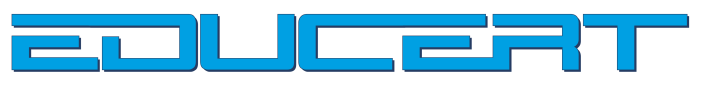 MIR FELÉPÍTÉS
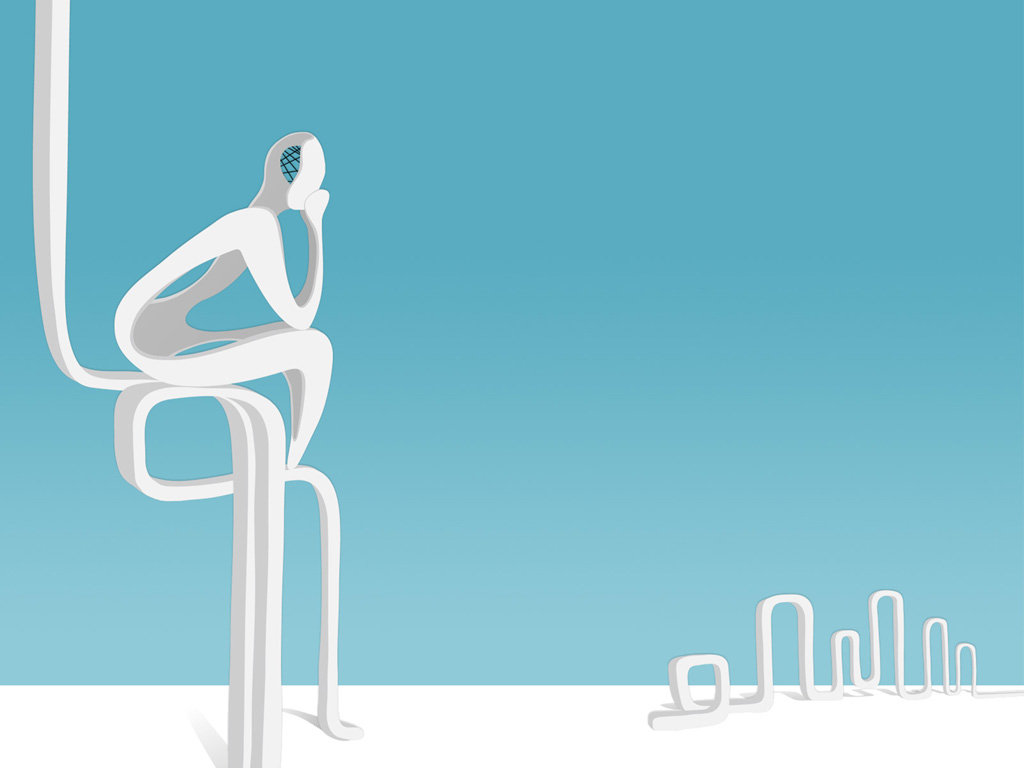 KÖSZÖNÖM A FIGYELMET!
padar.tivadar@educert.hu
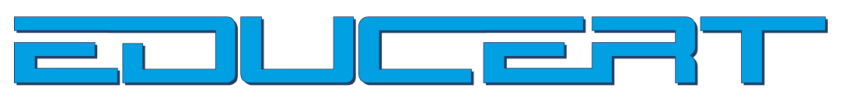